Chapter 2, Part 2: An interpreter for an object-oriented language
Xinming (Simon) Ou
CIS 505: Programming Languages
Kansas State University
Fall 2010
1
A different memory organization
The C-like language interpreter uses a sequence of cells as the memory model
Matches closely to actual computer hardware

The object-oriented language interpreter will adopt a more “conceptual-level” memory model
A memory is a “heap” that collects objects
An object has a handle, and is represented as a namespace
2
Example
x = 7;
y = new {f, g};
y.f = x;
y.g = new {r};
y.g.r = y.f;
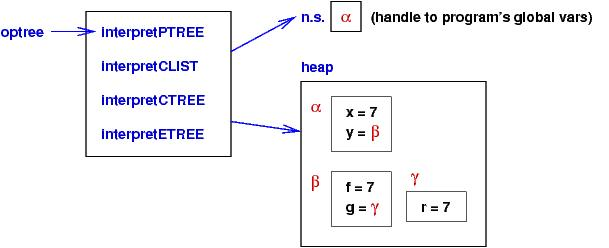 3
Some key points
A handle is intuitively a memory location
In some sense an object variable is a “left value” by default, even if it appears on the rhs of an assignment.
Explicit de-reference is needed to access the “content” of an object
A big difference from C++, which requires explicit pointer declarations.
4
Syntax
P : Program
CL : CommandList
C : Command
E : Expression
F : FieldNames
L : LefthandSide
I : Variable
N : Numeral

P ::=  CL
CL ::= C  |  C ; CL
C ::=  L = E  |  if E : C1 else C2  end  |  print L  |
E ::=  N  |  ( E1 + E2 )  |  L  |  new { F }
F ::=  I  |  I , F
L ::=  I  |  L . I
N ::=  string of digits
I ::=  strings of letters, not including keywords
5
Abstract Syntax
PTREE ::=  CLIST

CLIST ::=  [ CTREE+ ]
           where  CTREE+  means  one or more CTREEs

CTREE ::=  ["=", LTREE, ETREE]  |  ["if", ETREE, CLIST, CLIST] |  ["print", LTREE]

ETREE ::=  NUM  |  ["+", ETREE, ETREE] |  ["deref", LTREE]  |  ["new", OB ]

OB ::=  [ ID+ ]
            where ID+  means one or more IDs

LTREE ::=  [ ID+ ]

NUM   ::=  a nonempty string of digits

ID    ::=  a nonempty string of letters
6
Interpreter implementation
An object is a mapping from field names to field values, implemented as a dictionary
The heap is also a dictionary mapping handles (digit strings) to objects (dictionaries as well)
A memory address is called “left value”, or lval. It is a pair (handle, fieldname)
ns is just a handle for the object that maintains the mapping of all global variables
7
Some functions for managing the heap
allocateNS()
Create a new handle, and maps it to an “empty object”
dereference(lval)
Look up the heap for the object referred to by handle, and retrieve the value of a field
store(lval, rval)
Store the value rval in the location referred to by lval
(handle, fieldname)
8
Interpreter Cases
LTREE ::=  [ ID+ ]
Return value?
Operation?
ETREE ::= …|["deref", LTREE]
Return value?
Operation?
ETREE ::= …|["new", OB ]
Return value?
Operation?
9
Interpreter Cases
CTREE ::=  ["=", LTREE, ETREE]  
               
               |  ["if", ETREE, CLIST, CLIST]
               
               |  ["print", LTREE]
10
Exercise
Show the interpreter result on the following program:

      x = 2;
      y = new {x, y};
      y.x = x;  y.y = y;  x = y.x
11